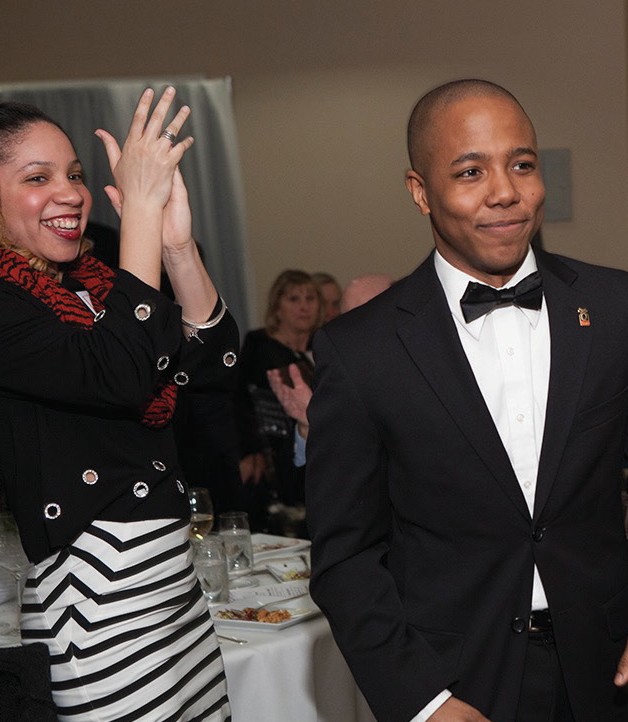 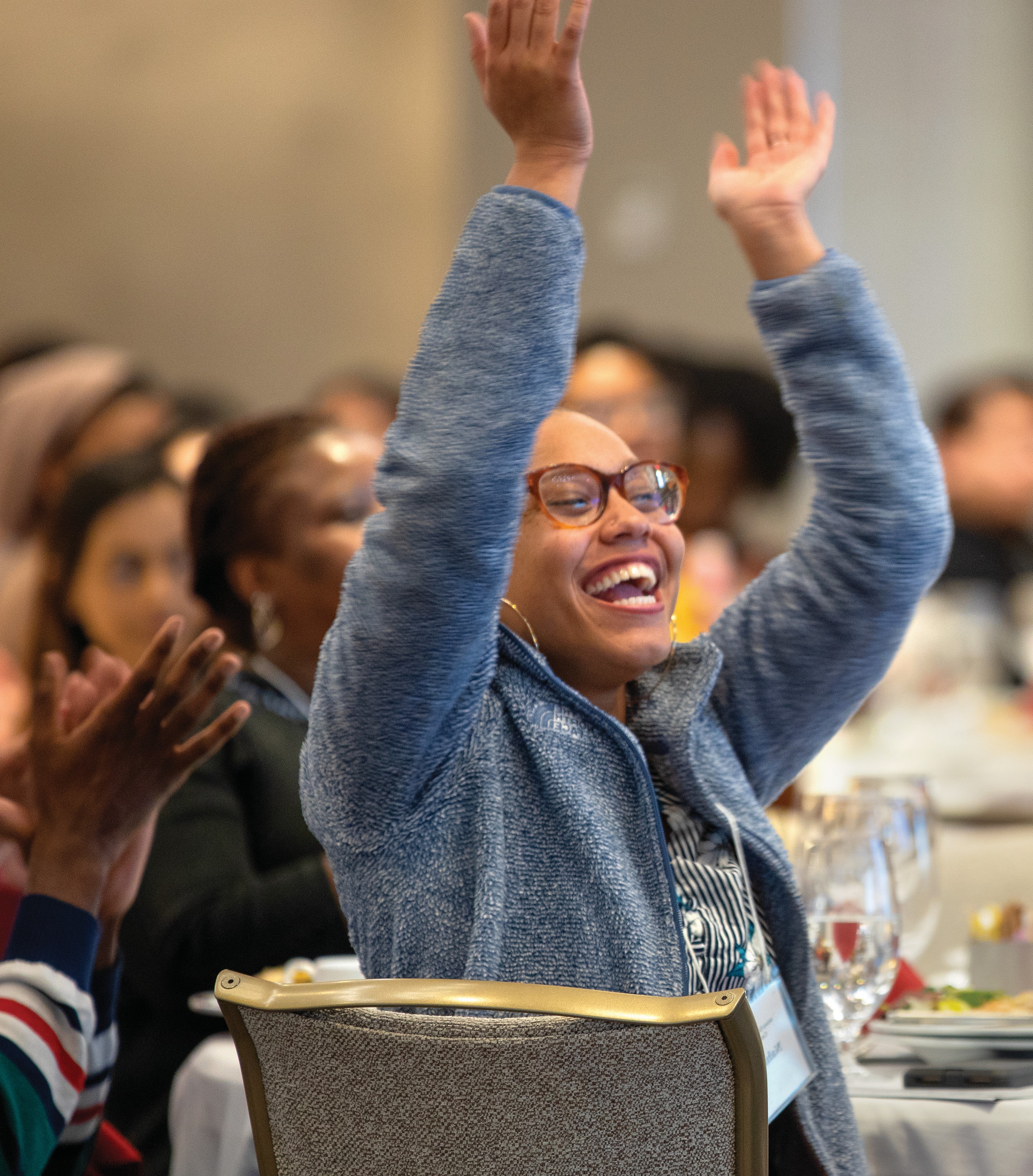 Faculty and Student
Award  Celebration
Come and congratulate  our student and faculty  award winners!
Faculty Teaching Excellence Awards |  Drown Prize | KOPF & Banfi Prizes | Merrill  Presidential Scholars | PIHE Business Plan  Competition | and many more!
Thursday, February 19
9:00 - 11:00 a.m.
11:00 a.m. - 1:00 p.m.
Statler Hall Auditorium
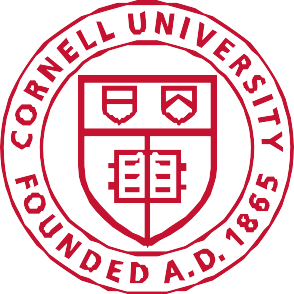 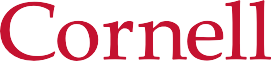 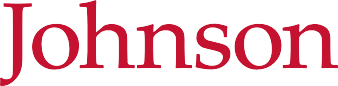 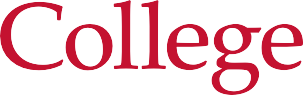 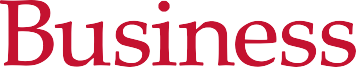 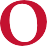